ALGORITHM BASICS- Part 3
Instructor: Ms MaritzCourse: Computer Studies – Algorithm Design
Introduction
Change a variable
Introduce decisions
If…then
If…then…else
Case…of
Trace Tables with decisions
[Speaker Notes: Beginning course details and/or books/materials needed for a class/project.]
Changing a variable
Input 3 numbers, print the average.
Start
1. num0, tot0, ave0
2. Enter num 
3. 	tottot+num
4. Enter next num
5.	tottot+num
6. Enter next num
7.	tottot+num
8. ave  tot / 3
9. Print: ave
Stop
[Speaker Notes: A schedule design for optional periods of time/objectives.]
Introduction – Decision Structures
If…then
If (condition) = true 
	then
   do something
   end{if}
If a number is greater than 3 print it.
[Speaker Notes: Introductory notes.]
Introduction – Decision Structures
If…then…else
If (condition) = true 
	then
   do something
	else
   do something else
   end{if}
If a number is greater than 3 print it, otherwise print “less than 3”.
[Speaker Notes: Introductory notes.]
Introduction – Decision Structures
case … of
 case (condition/variable) of
	1.  condition :  output / do something
	2.  condition:   output/ do something
	3.  condition:   output/do something
end{case}
Input marks, if the mark is more than 40 print Pass Exam, if the mark is less than 40 print Fail Exam, otherwise print More than 40
[Speaker Notes: Introductory notes.]
Let's use decisions – If…then
Enter a number, if the number is larger than 10, then add 3 to the number.
[Speaker Notes: Objectives for instruction and expected results and/or skills developed from learning.]
Let's use decisions – If…then…else
Enter a number, if the number is larger than 10, then add 3 to the number, otherwise subtract 3 from the number.
[Speaker Notes: Objectives for instruction and expected results and/or skills developed from learning.]
Let's use decisions – case…of
Enter a number, if the number is larger than 10, then add 3 to the number, if the number is smaller than 10 subtract 3 from the number, if the number is equal to 10, multiply the number by 3.
[Speaker Notes: Objectives for instruction and expected results and/or skills developed from learning.]
Decisions in trace tables
Enter a number, if the number is larger than 10, then add 3 to the number, otherwise subtract 3 from the number.

Start
1. num0
2.  enter num
3.    If (num > 10) then
4.            num  num + 3
       else
5.	  num  num - 3
       end{if}
6.  print: “The number is now:”,num
Stop
[Speaker Notes: Relative vocabulary list.]
Decisions in trace tables
Enter a number, if the number is larger than 10, then add 3 to the number, if the number is smaller than 10 subtract 3 from the number, if the number is equal to 10, multiply the number by 3.

Start
1. num0
2.  enter num
3.    case (num) of
4.    	num >10:  numnum+3
5.	num <10:  num num-3
6.	num =10: numnum*3
      end{case}
6.  print: “The number is now:”,num
Stop
[Speaker Notes: Relative vocabulary list.]
When to use what
Just see what the problem asks you to do
Make sure how many times you have to make a decision
Make sure you know the difference between If…then/ If…then…else and case…of.
[Speaker Notes: A list of procedures and steps, or a lecture slide with media.]
You do this…
Write an algorithm that will enter a mark of a student.  If the mark is above 60, the message “average mark” should be printed. If the mark is less than 60 the message “below average” should be printed.
[Speaker Notes: Conclusion to course, lecture, et al.]
You do this…the answer
Write an algorithm that will enter a mark of a student.  If the mark is above 60, the message “average mark” should be printed. If the mark is less than 60 the message “below average” should be printed.
[Speaker Notes: Conclusion to course, lecture, et al.]
You do this…the trace table
Write an algorithm that will enter a mark of a student.  If the mark is above 60, the message “average mark” should be printed. If the mark is less than 60 the message “below average” should be printed.
[Speaker Notes: Conclusion to course, lecture, et al.]
More for you
Question One
Write an algorithm that will enter a mark, marks higher than 40 print a message “pass”, marks less than 40 prints the message “fail”.
Question Two
Write an algorithm that will enter a mark.  Marks higher than 60 but lower than 70 prints “Silver award”, marks higher than or equal to 70 prints “Gold award”, marks below 60 prints “no award”.

Here is a tip for Question two
…(mark >60) and (mark <70)
…(mark ≥70)
…(mark <60)
[Speaker Notes: An opportunity for questions and discussions.]
Answer – Question 1
Write an algorithm that will enter a mark, marks higher than 40 print a message “pass”, marks less than 40 prints the message “fail”.
[Speaker Notes: Conclusion to course, lecture, et al.]
Answer – Question 2
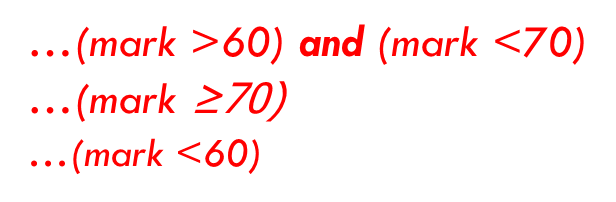 Write an algorithm that will enter a mark.  Marks higher than 60 but lower than 70 prints “Silver award”, marks higher than or equal to 70 prints “Gold award”, marks below 60 prints “no award”.
[Speaker Notes: Conclusion to course, lecture, et al.]